Webinar#4The EMRO Region & WTS: Highlights on Lebanon & WTSDate/Time: February 26 at 3:00 P.M Beirut Time (GMT+2)Dr. Monique Chaaya; Professor and Chair of the Department of Epidemiology & Population Health at AUB
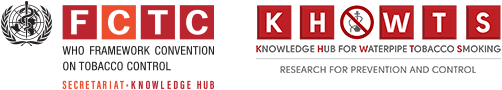 Please raise your hand to be unmuted for verbal questions or comments
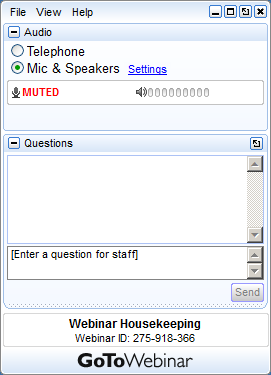 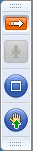 Submit your questions and comments using the Questions panel
The EMRO Region & Waterpipe Tobacco Smoking (WTS): Highlights on Lebanon & WTS
Objectives: 
Review current WTS trends in Lebanon and in the EMRO region 
Speaker: 
Dr. Monique Chaaya; Professor and Chair of the Department of Epidemiology & Population Health at AUB
Objectives of this webinar: 
 Review current WTS trends in the EMR region
Describe current WTS status in Lebanon

Introduction
Present and past 
Factors behind its increased usage and spread
Myths/Misconception
Health effects
Global estimates and comparing EMR with other regions
Current WTS Trends in the EMR Region 
Current WTS status in Lebanon 
Prevalence and trends in different populations
[Speaker Notes: Initially invented in Persia by a doctor as a system which allowed smoke to be passed through water in order to be “purified”
It was perceived initially as a symbol of aristocracy and gentry.]
BEFORE
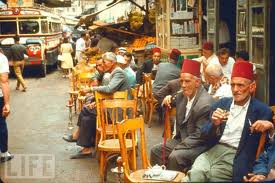 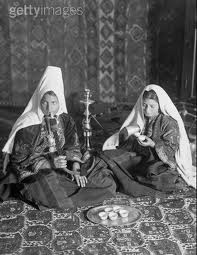 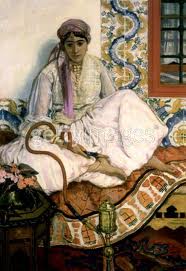 5
[Speaker Notes: Initially invented in Persia by a doctor as a system which allowed smoke to be passed through water in order to be “purified”
It was perceived initially as a symbol of aristocracy and gentry. Then it became apractice among older adult males]
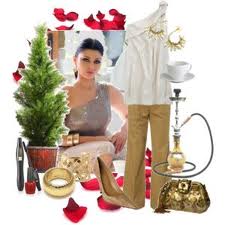 NOWA picture is worth a thousand words
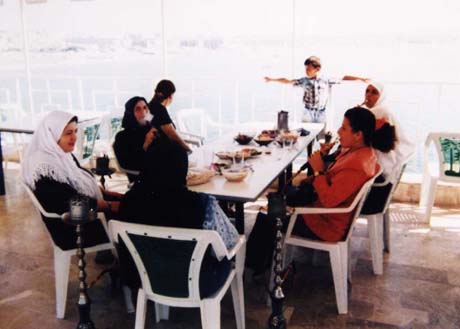 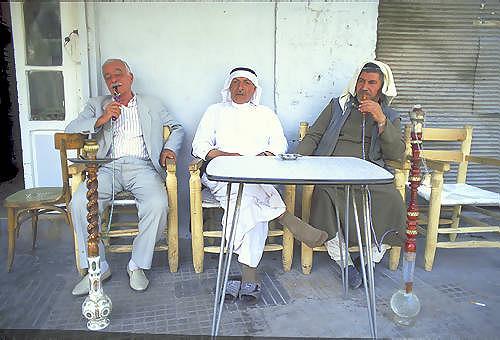 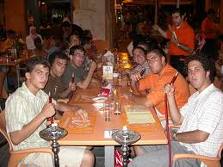 6
[Speaker Notes: A shift in practice  in mid 90’s]
Factors behind its increased usage and spread
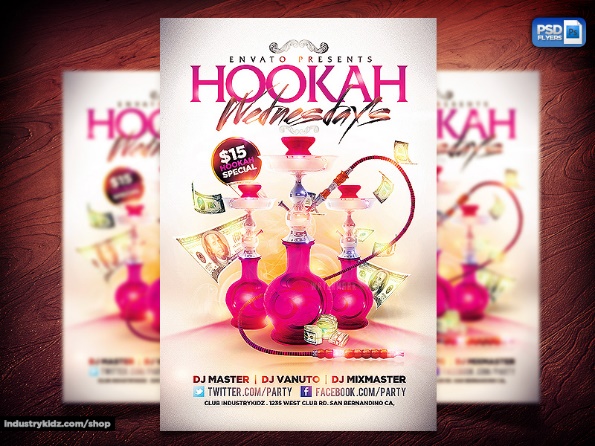 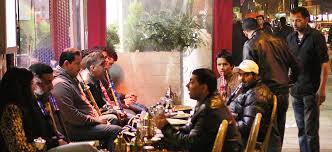 Socialization, relaxation, and entertainment
2. Marketing
3. The recent mass production of the flavored tobacco named ‘maassel
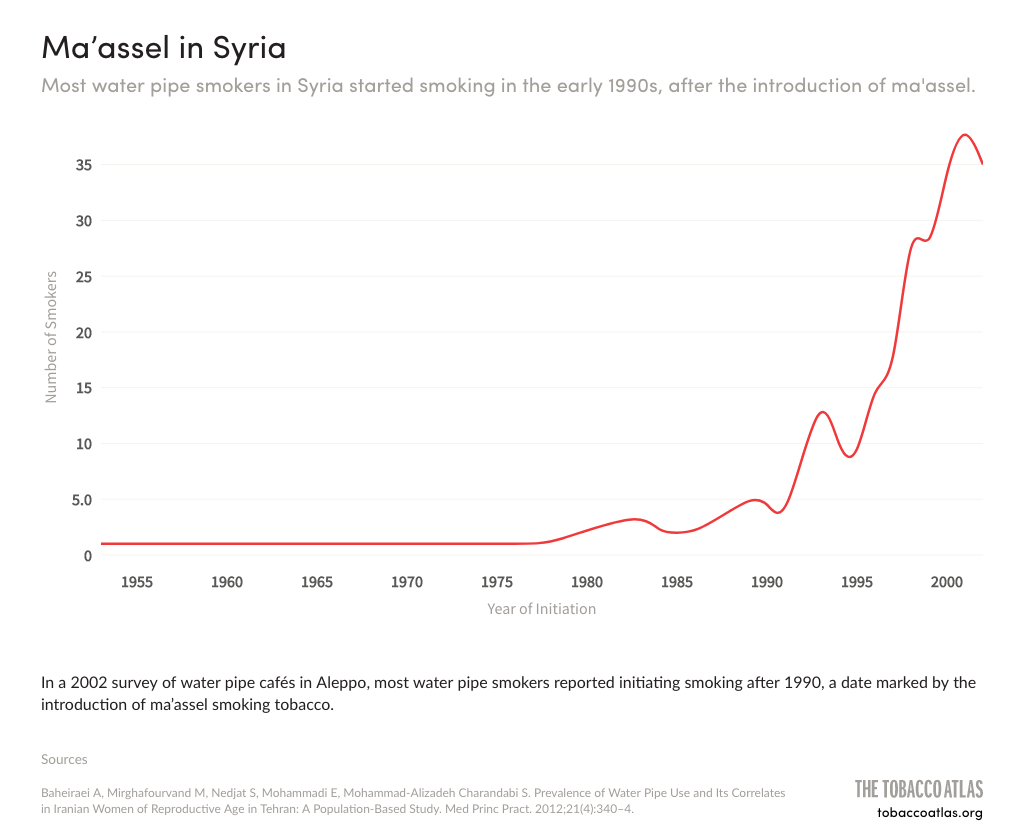 4. The lack of a policy framework regarding the waterpipe
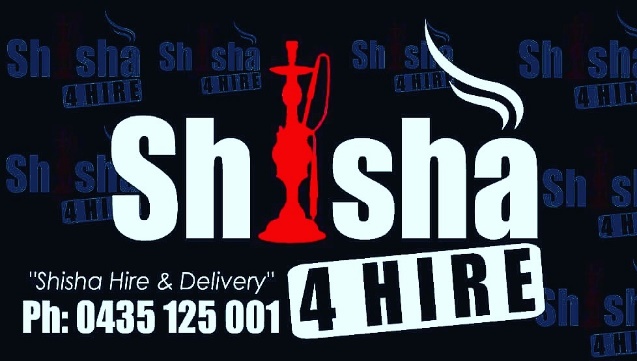 5. Availability ( at home and delivery services…)
    Affordability
    Acceptability (among women and youth)
[Speaker Notes: Challenges in enact,ent ad enforcement of WTS legiatlation laws]
Myths/Misconception
Myth: “The perceived less harm”: Narghileh is less dangerous than cigarette smoking because the nicotine content is lower



Myth: “The water cooling effect”: Tobacco toxins are filtered out by the water in the pipe



Myth: Fruits added to the tobacco makes Narghileh a healthy choice
[Speaker Notes: They still exist despite disseminating mnore knowledge about it]
With evidence of toxins, it is expected that WTS affects health
(Alan Shihadeh, 2009)
[Speaker Notes: Add total increase]
However,
Up to 77% of maassel packages, show a 0% percentage of tar. 

The harm posed by smoking water pipe tobacco is deliberately misrepresented by the tobacco industry. 








(Tobaccoatlas, 2019)
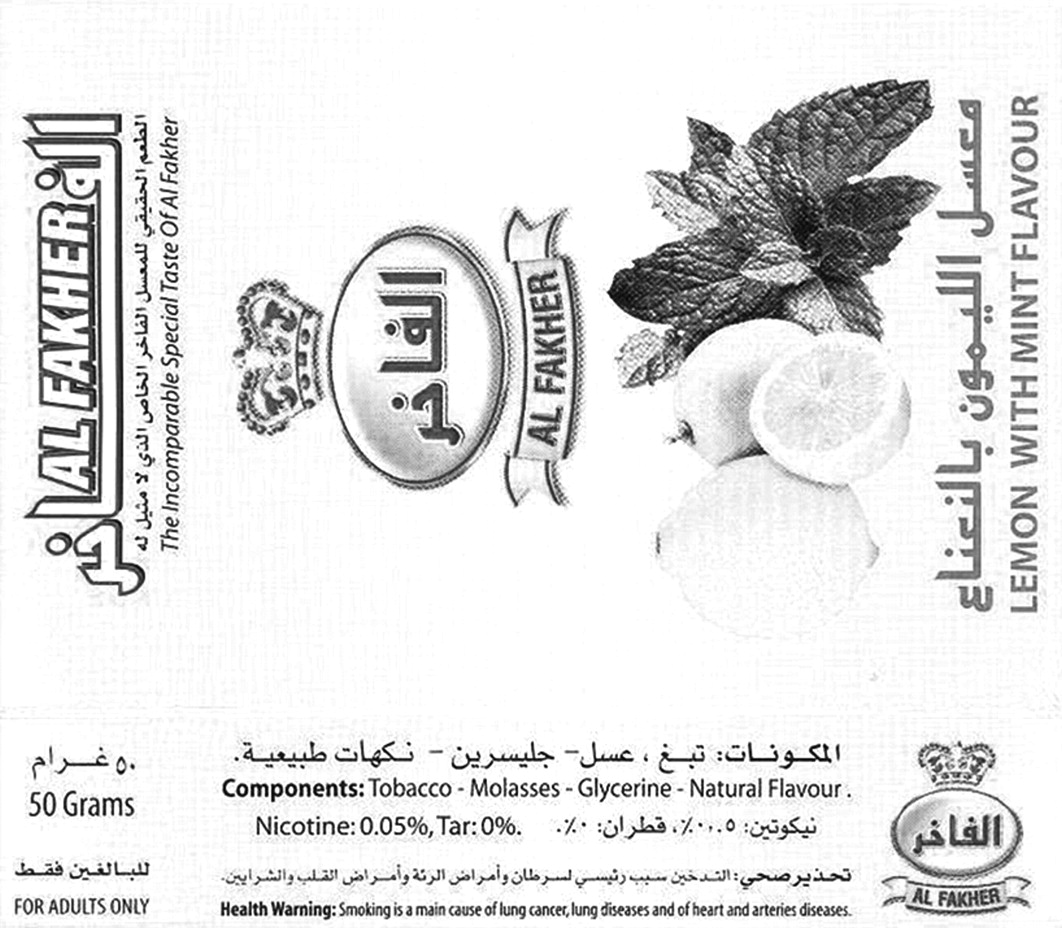 Health Effects
(Waziry R, Jawad M, Ballout RA, Al Akel M, Akl EA, 2017)
A global epidemic among young people
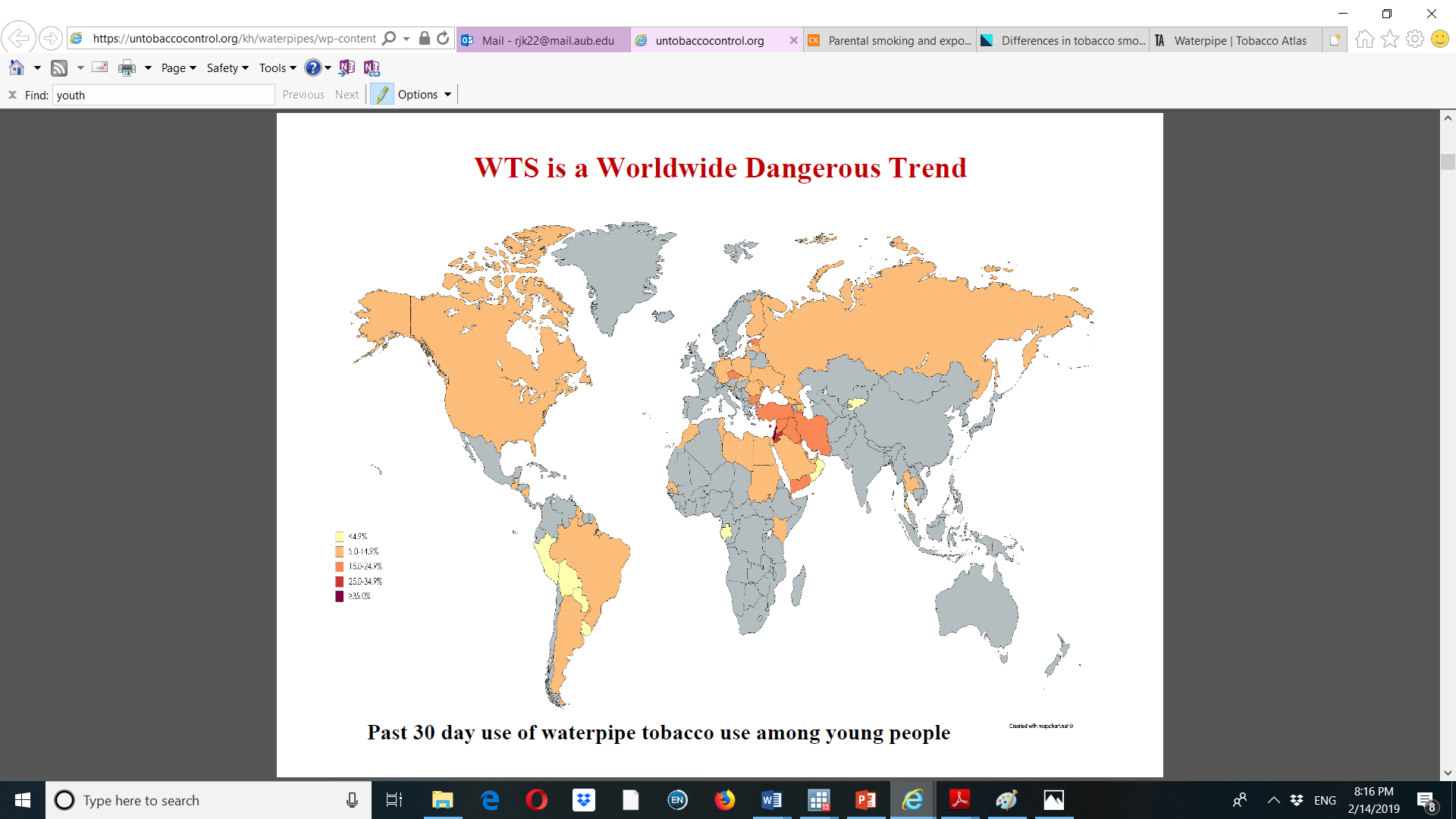 From Dr. Ghazi Zaatari’s Webinar
[Speaker Notes: Prevalent in all the globe . The grey is the lack of data and not 0 prevalence]
WPS: A Global Problem.
13
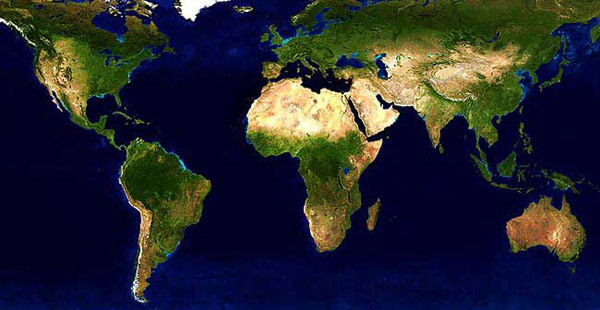 UK 2008(5) (8%)
Latvia 2007(3) (29.8%)
USA 2007(22) (9.5%%)
Lebanon 2007(42.5%)
Syria 2003(2) (14.5%)
Slovakia(3) 2007 (4.8%)
USA 2006(21) (20.4%)
Pakistan(19) 2008 (33.1%)
Current water-pipe smoking among adolescents in some countries
13
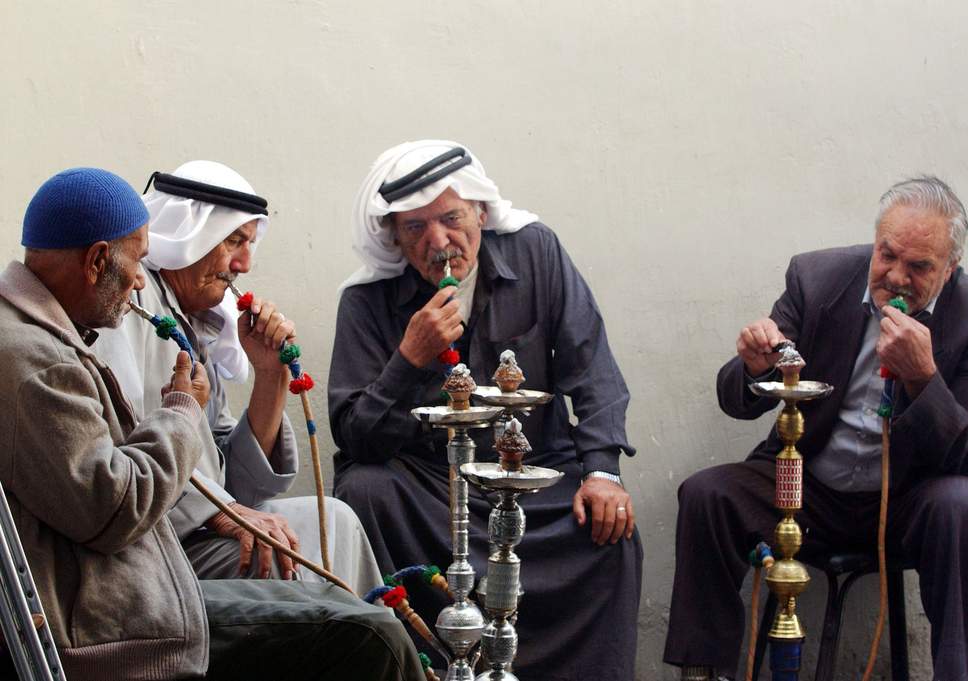 London , Camden Market , young boys & girls smoking at hookah shisha waterpipe narghile arghile qalyan bar cafe
Jordanian men smoke nargile in a cafe October 22, 2002 in downtown Amman, Jordan
[Speaker Notes: Shifting from East to west]
Global Prevalence EstimatesAfrica, Americas, Eastern Mediterranean, Europe, South East Asia, Western Pacific
Among Adults
Among Youth
Highest prevalence estimates were in both the Eastern Mediterranean and European
Highest prevalence estimates were in the Eastern Mediterranean region
Mohammed Jawad, Rana Charide, Reem Waziry, Andrea Darzi, Rami A. Ballout, Elie A. Akl, 2018
[Speaker Notes: The most recent systematic review done by Jawad et al]
Water pipe tobacco among youth in the Eastern Mediterranean Region VERSUS European region
Trends in Jordan and Florida
70.2 %
Jordanian Boys
61.2%
53.4%
47.8%
Jordanian Girls
43.2%
38.2%
34.4%
Florida Boys and Girls
24.1%
18.2%
16.8%
15.8%
13.5%
The Global Atlas
Café and restaurant culture(Hookah lounge or bar)
Appealing for tourists and young people outside
 the EMR.
Benefiting largely from the weak or absent 
regulatory framework. 
No age restrictions


USA Example: The number of hookah cafés has
increased dramatically in the past decade, 
and they are often situated around university campuses. 
Denver: an increase from two in the 1990s to twenty-five cafes in 2003(Grinberg and Goodwin, 2016).
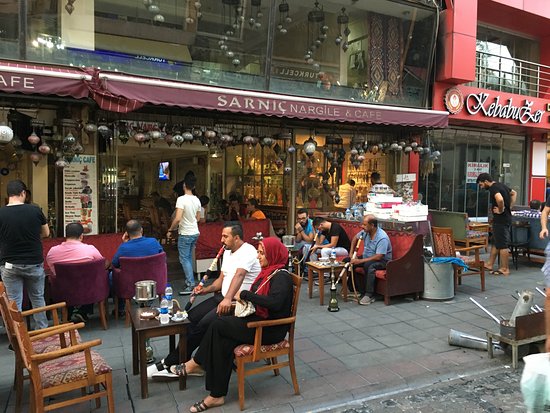 Eastern Mediterranean Region
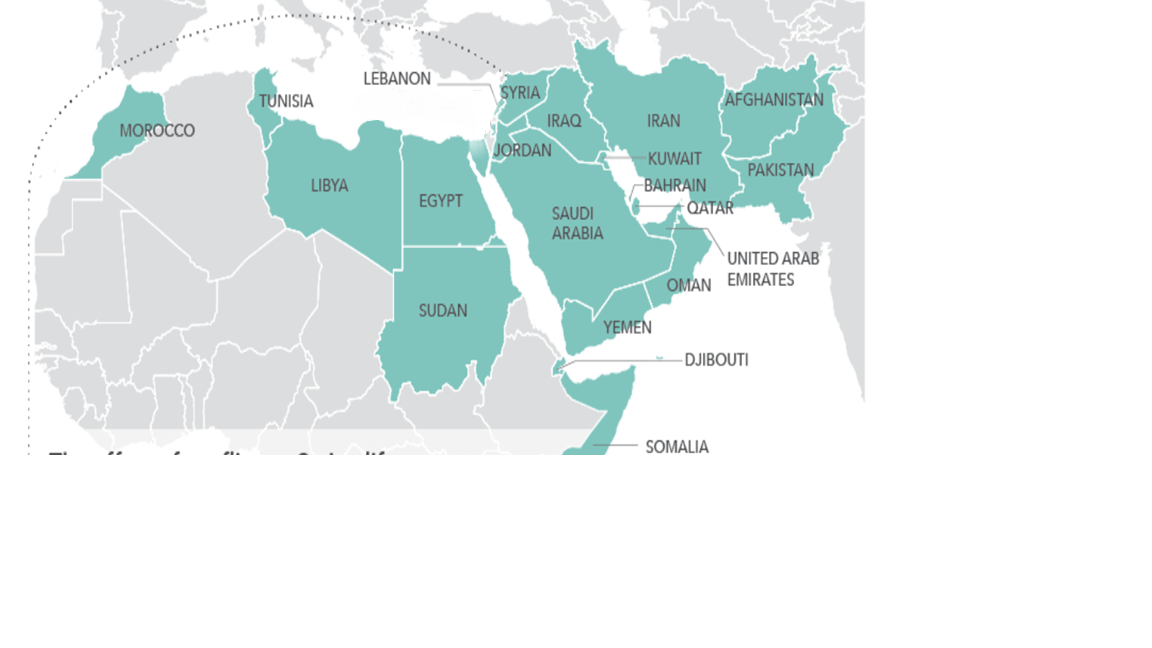 [Speaker Notes: Zooming no on the EMR]
Current Water pipe prevalence among youth aged 13 to 15 years
Global Youth Tobacco Survey (GYTS)
[Speaker Notes: No data on waterpipe in Afghanistan, Bahrain, Iran, Qatar, Somalia, UAE. AS you have seen before highest in Lebanon, Syria …. These data are from GYTS with different dates of the survey]
Prevalence of Water pipe Versus Cigarettes among youth aged 13 to 15 years.
Global Youth Tobacco Survey (GYTS)
[Speaker Notes: Comparing ciagettes to wts. It is picking up ….]
Water pipe smoking according to gender
Proportion of All Tobacco Users that used Water Pipe by Sex, 2011https://www-tandfonline-com.ezproxy.aub.edu.lb/doi/pdf/10.1080/03630242.2012.753978?needAccess=true                                                                                                                                                                                                                                                                                     Tobaccoatlas.org
[Speaker Notes: Women in red and men in green]
Lebanon and Water pipe Smoking
Descriptive data on: 
Youth
University Students
Adults
Women 
Pregnant Women
Interventions
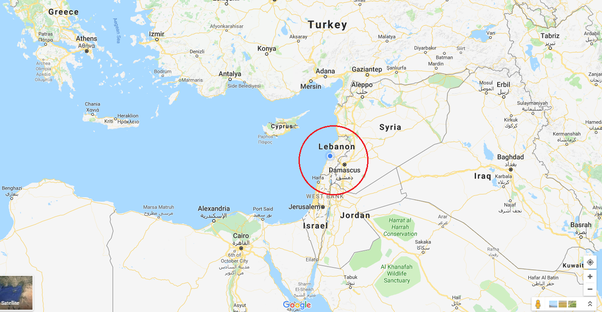 Trends among youth aged 13-15( GYTS) in Lebanon
31%
39.3% %
Global Youth Tobacco Survery
Significant correlates of current WTS among youth:
Reduced religiosity
Peer and parent tobacco use
Recent water pipe advertisement exposure
Current cigarette use
Jawad M1, Nakkash RT2, Mahfoud Z3, Bteddini D4, Haddad P5, Afifi RA (2015)
Cigarette and waterpipe smoking associatedknowledge and behaviour among medical studentsin Lebanon
Ever smoking a waterpipe was 41.9% .

Current waterpipe smoking was 29.5% (67.9% of current males, 32.2% were females) 

Males were twice as likely as females to smoke waterpipes. 

42.8% of waterpipe smokers believed that waterpipe smoking was more harmful than cigarette.



(Jradi H, Wewers ME, Pirie PR, Binkley PF, Ferketich K., 2013)
Proportion of ever water pipe smoking among university students surveyed in 1998 and 2007 by gender
27
Adults (parents)
Estimates based on a study that aimed to assess the association between Parental smoking and exposure to environmental tobacco with waterpipe smoking among youth: results from a national survey in Lebanon 
Waterpipe only: 11.7%
Cigarettes and Waterpipe:32.8 %
M. Jawad, R.T. Nakkash, Z. Mahfoud, D. Bteddini, P. Haddad, R.A. Afifi(2015)
LEBANESE FEMALES AGED 18–65 YEARS AND WTS
Younger age, living within Greater Beirut (GB) and having skilled employment were considerably associated with use of WTS.
(Adib, S., Daou, K. and Bou-Orm, I, 2018)
Prevalence among pregnant women  in Lebanon
Determinants: 
Low SES and Older Age; Azab et al (2012): Lower income and older age were associated with waterpipe smoking during pregnancy.
Multiparas ;Tamim et al (2008): Multiparas were significantly more likely to smoke cigarettes and waterpipe.
Smoking partner; Yunis et al 2007
Examples of Interventions
One pilot intervention for pregnant women

A Randomized Controlled Trial of a Theory-Informed School-Based Intervention to Prevent Waterpipe Tobacco Smoking: Changes in Knowledge, Attitude, and Behaviors in 6th and 7th Graders in Lebanon: showed no effectiveness
RCT for smoking cessation among waterpipe smokers at AUBMC : Challemges in recruiting waterpipe only smokers
Educational material and awareness campaigns have been done with no proper evaluation
31
Prevention
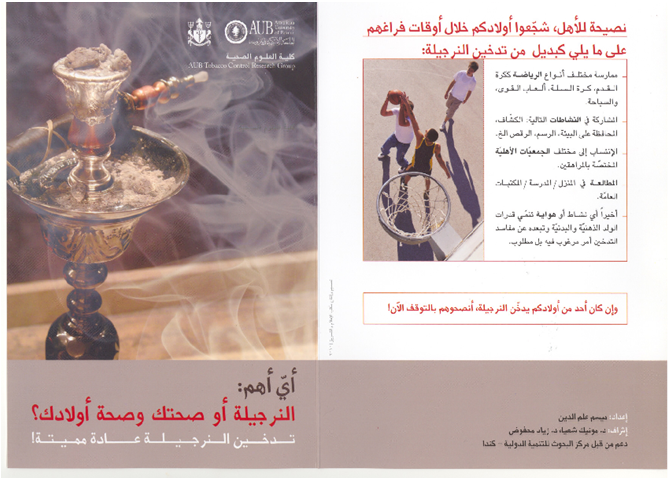 32
Interventions: Pictorial Warnings
Only textual warnings have been applied since 2013 on cigarette and waterpipe so far in Lebanon.
Both textual and pictorial health warnings should occupy 40% of the overall area of any tobacco pack including waterpipe, with specific text for these warnings.
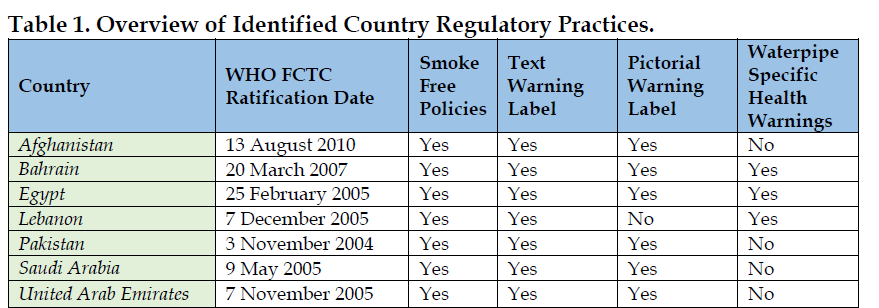 WHO FCTC Secretariat’s Knowledge Hub, 2018
Turkey: A 65% decline in the prevalence of waterpipe tobacco smoking between 2009 and 2012
Specific health warnings concerning waterpipe to be placed on all waterpipe apparatuses 
“No type of advertisement, or any type of activity whatsoever that promotes or encourages the consumption of tobacco products”
Implementing campaigns to educate the public on health hazards of waterpipe use
Preventing access to waterpipe tobacco use by youths through legislation
Mandating the placement of health warning signs in the open areas where waterpipe tobacco is served and consumed
Interventions: Taxation
10% increase in waterpipe tobacco taxation would reduce waterpipe tobacco demand by 14.5%.
(Mohammed Jawad, Sena Jawad, Reem K. Waziry, Rami A. Ballout, and Elie A. Akl, 2016)
Why is it difficult to confront water pipe use?
It often happens in homes, 
Away from where traditional social pressures and policy interventions.
Tobacco Atlas
Concluding
Waterpipe smoking is a public health problem of large magnitude

Data on behaviors and determinants are available and contextualized

Need to plan contextualized interventions that should support a strong waterpipe tobacco control law
Thank you